Федеральный закон 
«О контроле за деятельностью лиц, находящихся под иностранным влиянием» от 14.07.2022 N 255-ФЗ
Воробьев Константин, 
юрист БФ «Нужна помощь»
Теория
Практика
Как оценить риски признания иностранным агентом?
Как избежать иностранного влияния?
Что делать, если признали иностранным агентом?
Что такое иностранное влияние?
Какие основания для признания иностранным агентом?
Какие последствия?
2
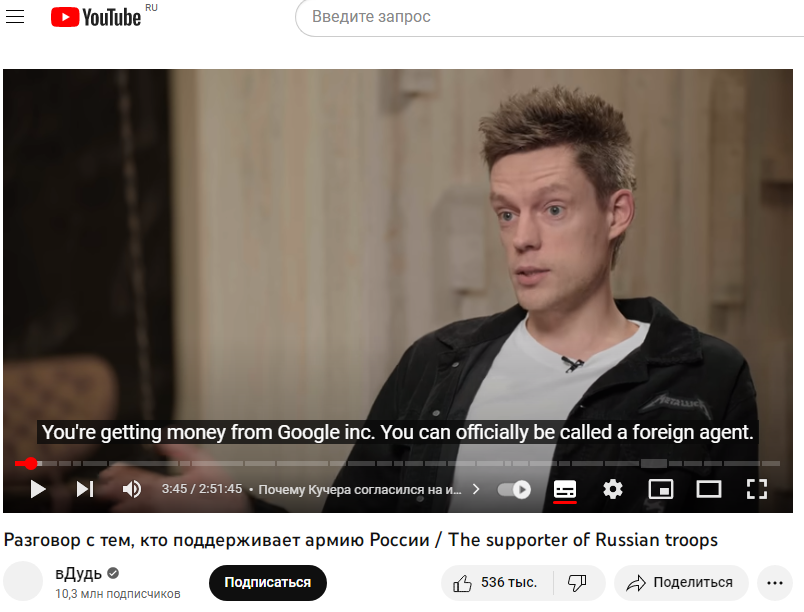 3
I. Признание иностранным агентом
Одновременное наличие двух оснований:

иностранное влияние;
осуществление определенных видов деятельности.
4
Иностранное влияние
предоставление лицу поддержки:

предоставление денежных средств и/или иного имущества, а также оказание помощи
оказание воздействия:

путем принуждения, убеждения и (или) иными способами
5
Иностранные источники
II
I
Иностранные государства,
организации, граждане
российские граждане и организации, получающие имущество от них
+
+
российские организации, бенефициары которых иностранные граждане
Лица, уполномоченные ими
III
лица, которые получают денежные средства, помощь любого вида или находятся под их воздействием
6
Иностранное влияние
Новая редакция
Предыдущая редакция
получает поддержку (получение денежных средств и (или) иного имущества, а также помощи), 

оказалось под воздействием иностранных источников
получает денежные средства и (или) иное имущество от иностранных источников
(п. 6 ст. 2 ФЗ «Об НКО»)
7
Иностранное влияние
в 2016 году АНО «Издательство «Парк Гагарина» — получение оплаты по договору услуг от Торгово-промышленной палаты города Тольятти (15 тысяч рублей) за размещение публикаций и интервью о ее работе
в 2022 году Ю. Дудь 
— получение денежных средств от …(Израиль) в период с … по … по 36-ти операциям на сумму … в качестве покупки прав на видеоконтент.
8
Иностранное влияние
в 2022 году А. Моргенштерн
— получение иностранного финансирования: денежных средств от …(Израиль) в период с … по … по 22-м операциям на сумму … в качестве покупки прав на видеоконтент.
…в связи с оказанным на него воздействием, выражающимся в поддержке указанных видов деятельности (включая предоставление денежных средств, иной имущественной или организационно-методической помощи)

ФЗ «О мерах воздействия на лиц, причастных к нарушениям основополагающих прав и свобод человека, прав и свобод граждан РФ»
9
Позиции Конституционного суда
получение НКО финансирования от иностранных источников и наличие у нее лишь потенциальной возможности заниматься политической деятельностью – не основание для признания ее выполняющей функции иностранного агента;

не требуется наличие обязательной связи между финансированием, полученным организацией от иностранных источников, и деятельностью

ни временные, ни количественные, ни видовые характеристики получаемого некоммерческой организацией от иностранных источников имущества значения не имеют
10
Виды деятельности
Осуществление одного из следующих видов деятельности:

 участие в политической деятельности;
 распространение сообщений и материалов, предназначенных для неограниченного круга лиц, или участие в их создании;
 целенаправленный сбор сведений в области военной, военно-технической деятельности России;
 финансирование указанных видов деятельности.
11
Виды деятельности
К политической деятельности не относится:

деятельность в области науки, культуры, искусства, здравоохранения, профилактики и охраны здоровья граждан, …, 

если она не противоречит национальным интересам, основам публичного правопорядка, иным ценностям, защищаемым Конституцией России.
12
Не могут быть иностранными агентами
государственные органы, государственные корпорации и компании, а также подконтрольные им организации — нахождение под контролем выражается в обязанности выполнять распоряжения;  
религиозные организации;  
политические партии;  
должностные лица международных организаций, дипломатов, въехавших в Россию в связи с исполнением служебных обязанностей, сотрудников представительств органов государственной власти иностранных государств;  
объединения работодателей, торгово-промышленные палаты.
13
Реестры
Реестр иностранных агентов

Иностранные агенты

Единый реестр физических лиц, аффилированных с иностранными агентами 

Учредители, участники, руководитель, работники иностранного агента — юридического лица или незарегистрированного объединения, а также члены его органов;  

Лица, осуществляющие политическую деятельность и получающие имущество от иноагентов для осуществления такой деятельности
14
Обязанности иностранных агентов
При осуществлении определенных видов деятельности:

сообщать о наличии статуса иностранного агента, в частности, при направлении обращений в органы власти, образовательные и иные организации;  

сопровождать материалы, производимые и/или распространяемые иноагентом в рамках такой деятельности, а также связанную с деятельностью информацию указанием на то, что они созданы и распространены иностранным агентом либо касаются его деятельности.
15
Обязанности иностранных агентов
ежегодное проведение аудита бухгалтерской отчетности не позднее 15 апреля года, следующего за отчетным;  

ведение раздельного учета доходов/расходов, полученных/произведенных при поступлениях от иностранных источников, и доходов/расходов от иных поступлений;  

регулярное предоставление отчетности по специальным формам в Минюст России;  

публичное размещение в интернете или предоставление СМИ для публикации отчета о своей деятельности один раз в полгода.
16
Ограничения для иностранных агентов
организация публичных мероприятий (речь про митинги, шествиях, собрания, демонстрации, шествия, пикетирования), а также финансирование их проведение;

просветительская и образовательная деятельность в отношении несовершеннолетних;

педагогическая деятельность в государственных и муниципальных образовательных организациях;

производство информационной продукции для несовершеннолетних (обязательная пометка таких сообщений и материалов 18+);

получение государственной финансовой поддержки;
17
Ограничения для иностранных агентов
Иностранный агент не вправе применять упрощенные способы ведения бухгалтерского учета, включая упрощенную бухгалтерскую (финансовую) отчетность.


На иностранных агентов распространяются ограничения и запреты, предусмотренные Налоговым кодексом, в том числе в части, касающейся применения упрощенной системы налогообложения.
18
Что делать, если признали иностранным агентом
Прекращение иностранного влияния либо осуществления перечисленных видов деятельности

 Оспаривание решения;

 Ликвидация
19
Оспаривание решения
в Минюсте России

в прокуратуре

в суде
20
Как оценить риски признания иноагентом
Шкала политической деятельности
Шкала иностранного влияния
21
Как оценить риски признания иноагентом
Антивоенные лозунги
Публикация в заблокированных, иноагентских СМИ
Митинги, пикетирования
Шкала политической деятельности
Лоббирование законопроектов, оказание влияния на политические решения
Активная социальная деятельность
22
Как оценить риски признания иноагентом
Поступления от иностранных государств
Поступления от российских лиц, получающих иностранное финансирование
Поступления от иностранных организаций
Поступления от лиц, связанных с нежелательными организациями
Шкала иностранного влияния
23
Спасибо!
Напишите мне lawyer@nuzhnapomosh.ru
24